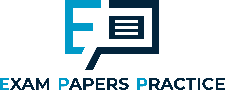 Exchange Rates
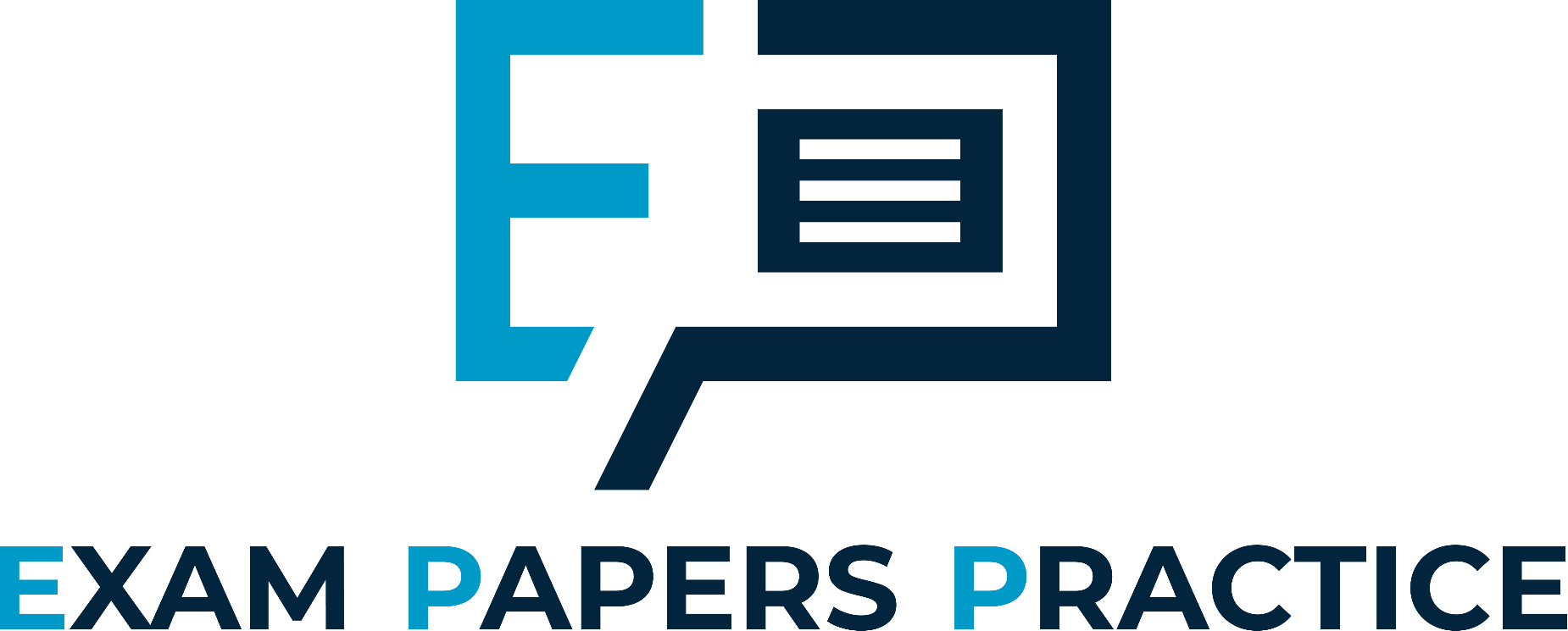 For more help, please visit www.exampaperspractice.co.uk
© 2025 Exams Papers Practice. All Rights Reserved
[Speaker Notes: 0-2 Minutes
Let class settle
Introduce subject]
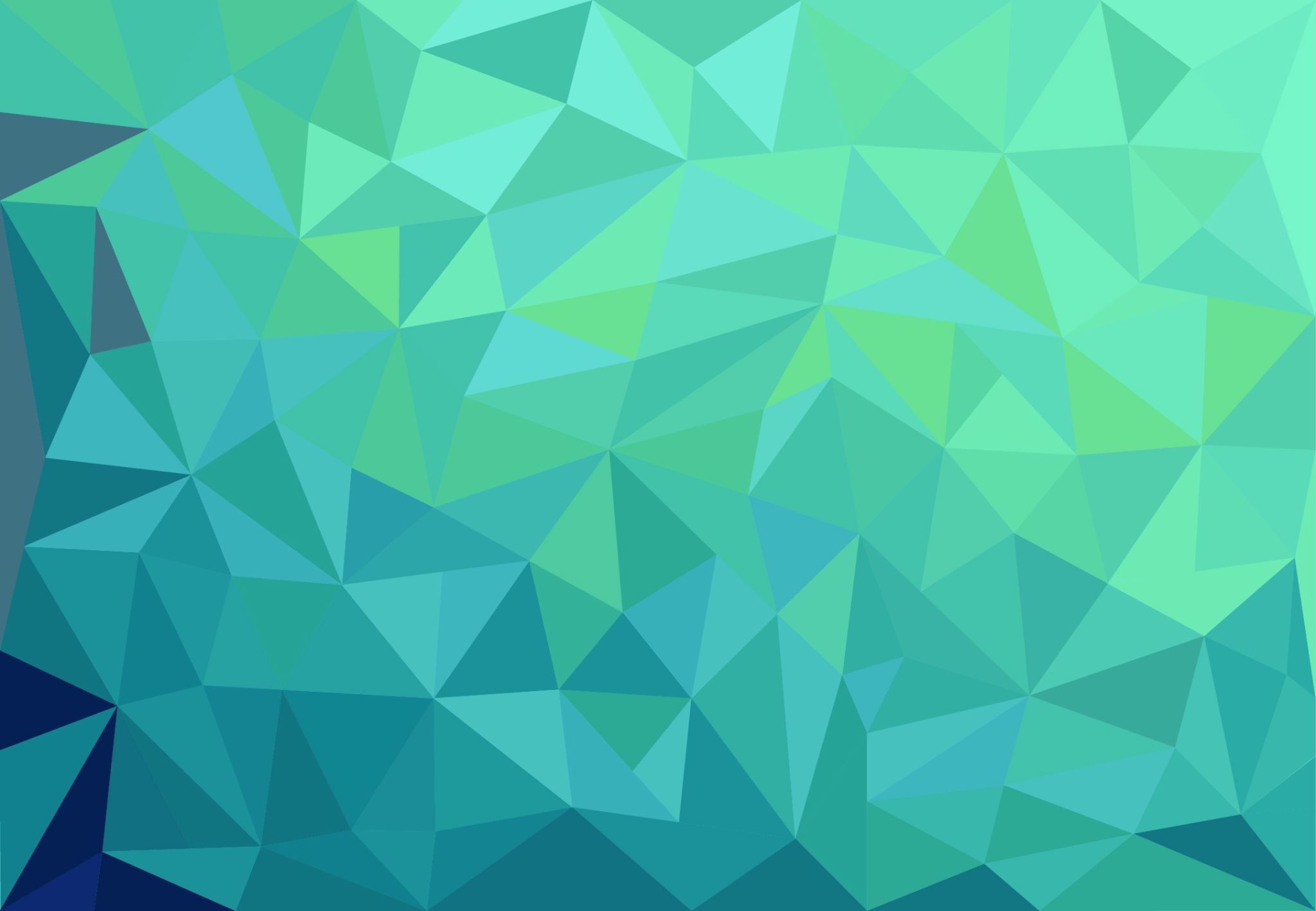 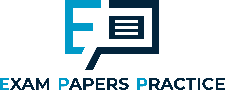 Recall
How do countries trade?
What is meant by a trading bloc?
What are the different agreements that can be in place to work with other countries?
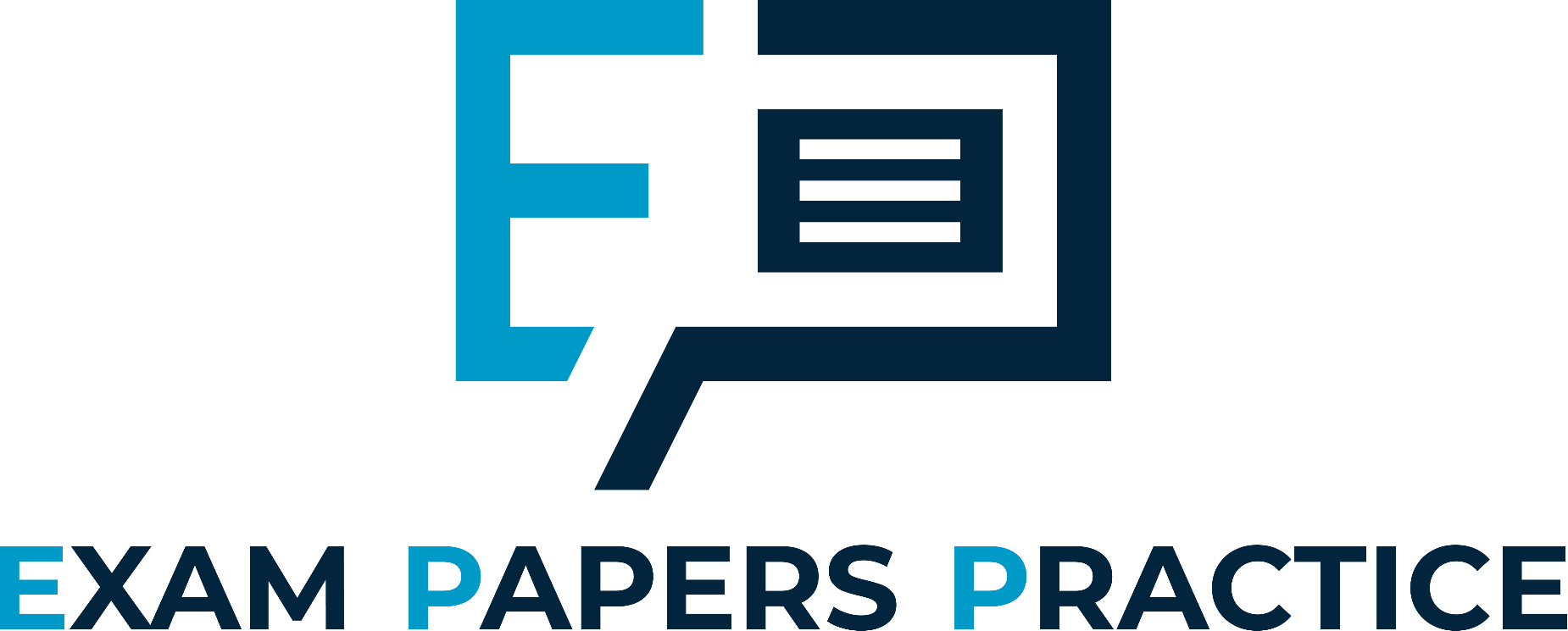 For more help, please visit www.exampaperspractice.co.uk
© 2025 Exams Papers Practice. All Rights Reserved
6 minutes
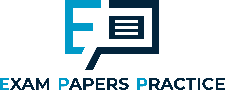 Starter activity
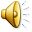 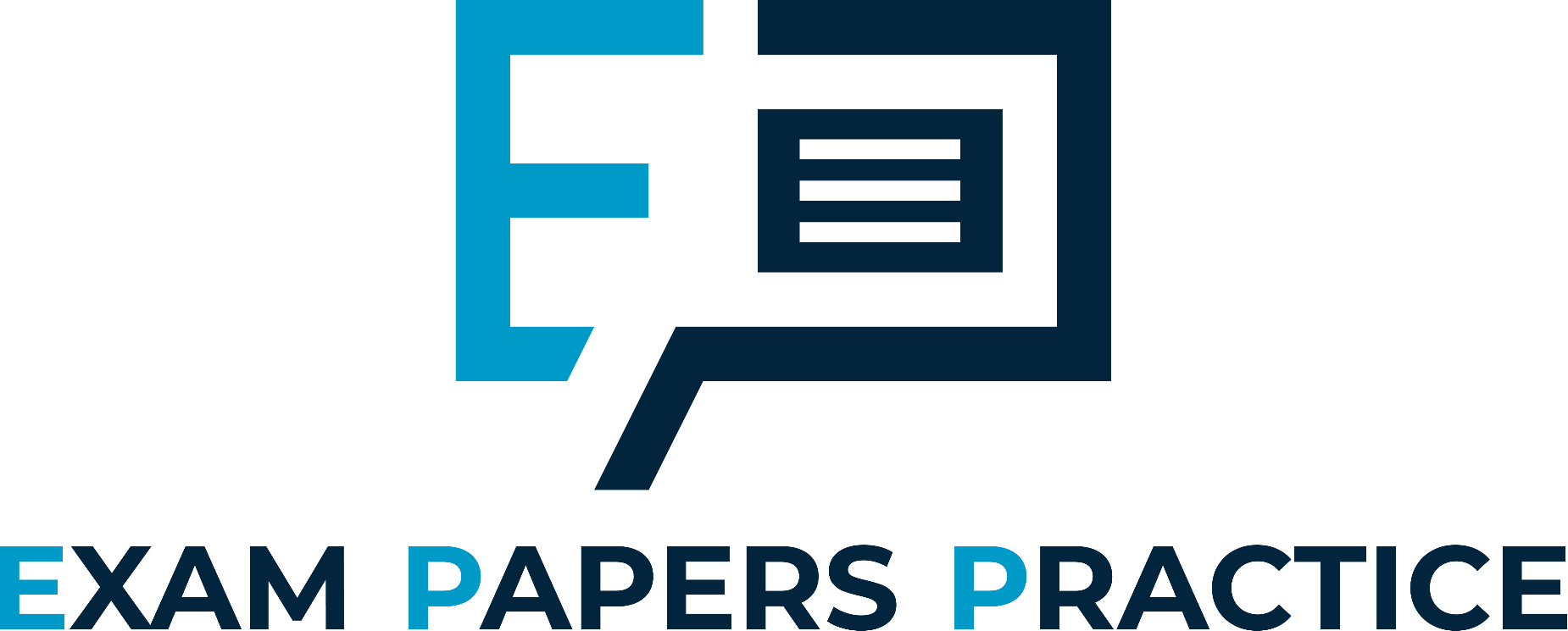 Name the country and the currency used.
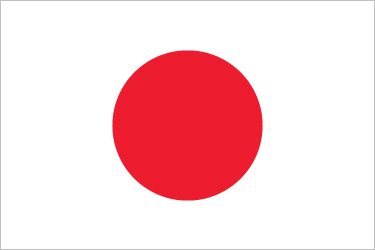 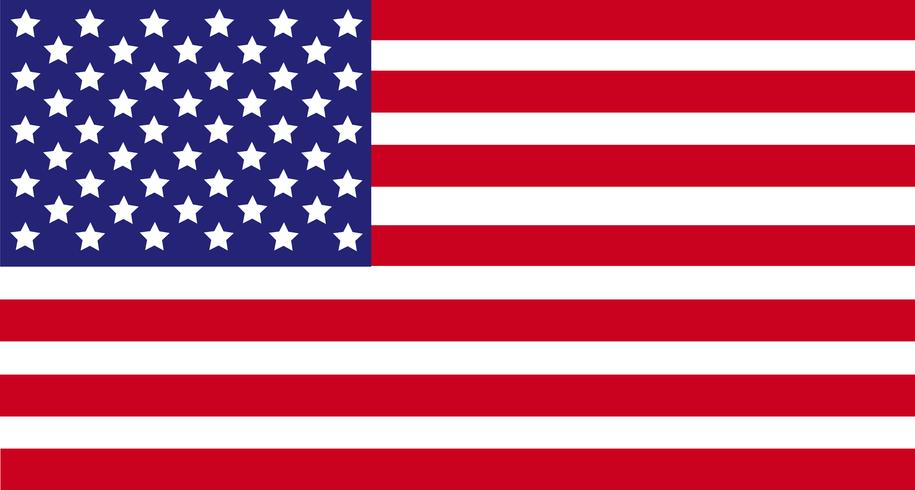 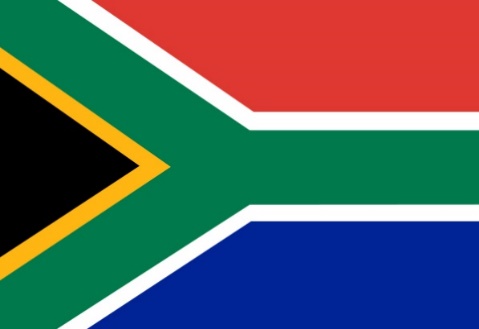 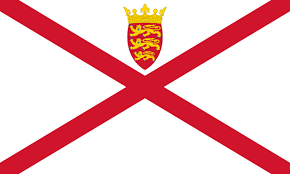 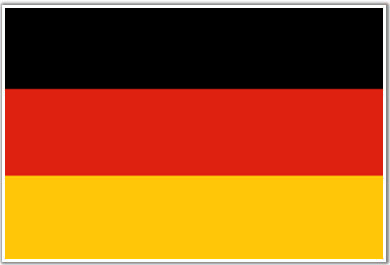 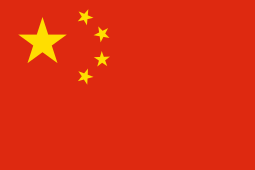 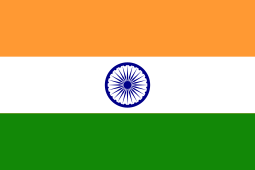 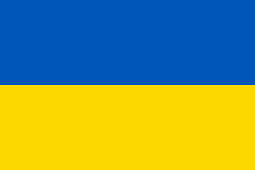 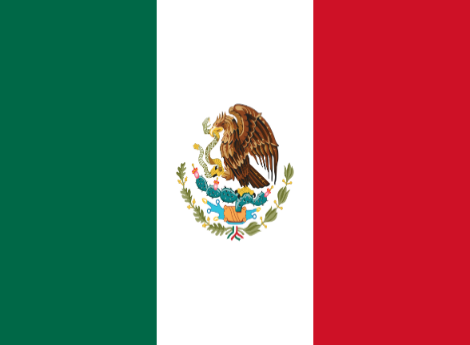 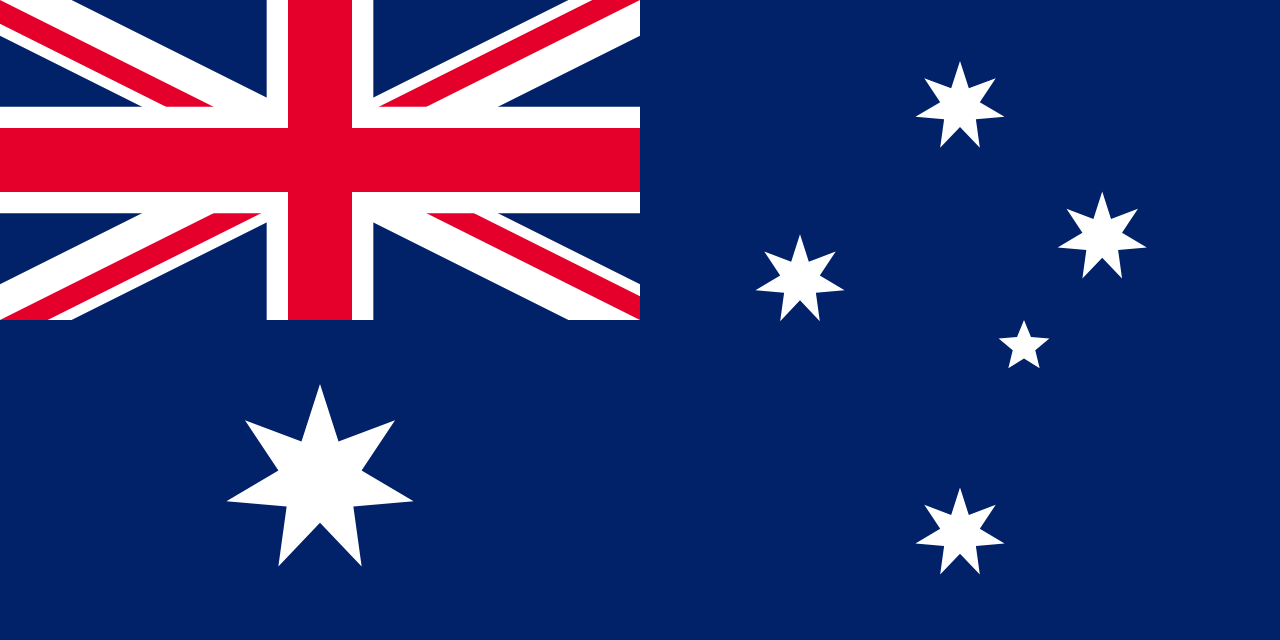 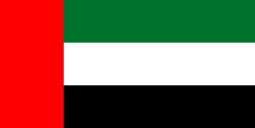 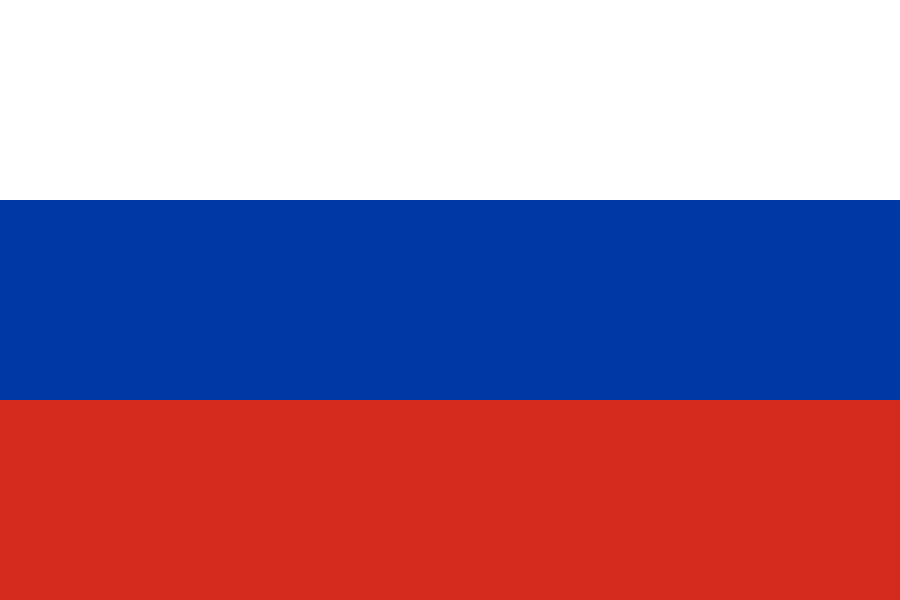 For more help, please visit www.exampaperspractice.co.uk
© 2025 Exams Papers Practice. All Rights Reserved
[Speaker Notes: 0 – 7 minutes
Mexico - Peso
Russia – Ruble
India – Rupee
SA – Rand
Jersey – Pound
Ukraine – hryvnia
United Arab Emirates dirham

China - "Yuan" is the name of a unit of the renminbi currency. Something may cost one yuan or 10 yuan. It would not be correct to say that it cost 10 renminbi.
An analogy can be drawn with "pound sterling" (the official name of the British currency) and "pound" - a denomination of the pound sterling. Something may cost £1 or £10. It would not be correct to say that it cost 10 sterling.]
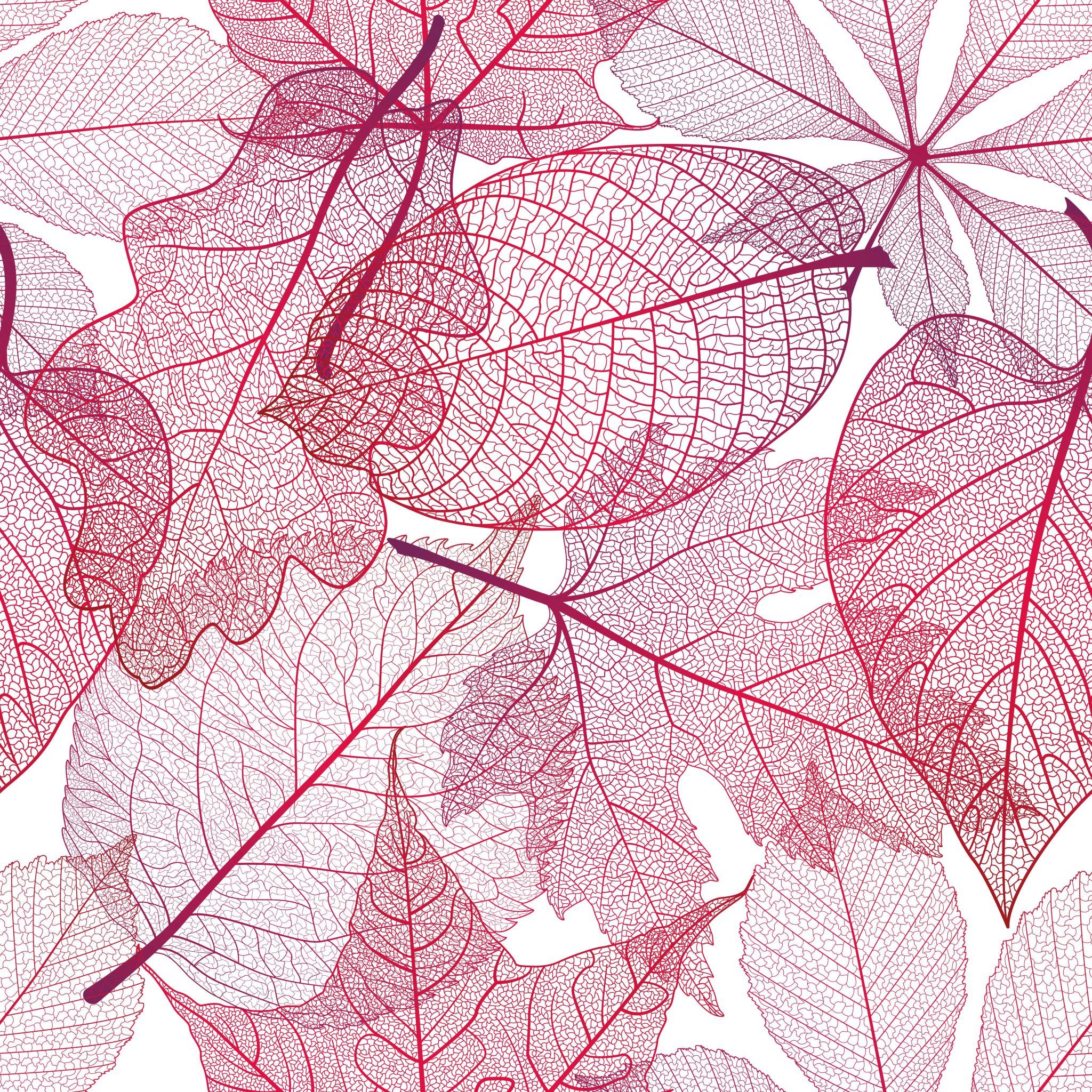 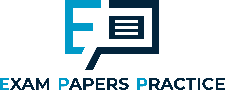 Learning Objectives
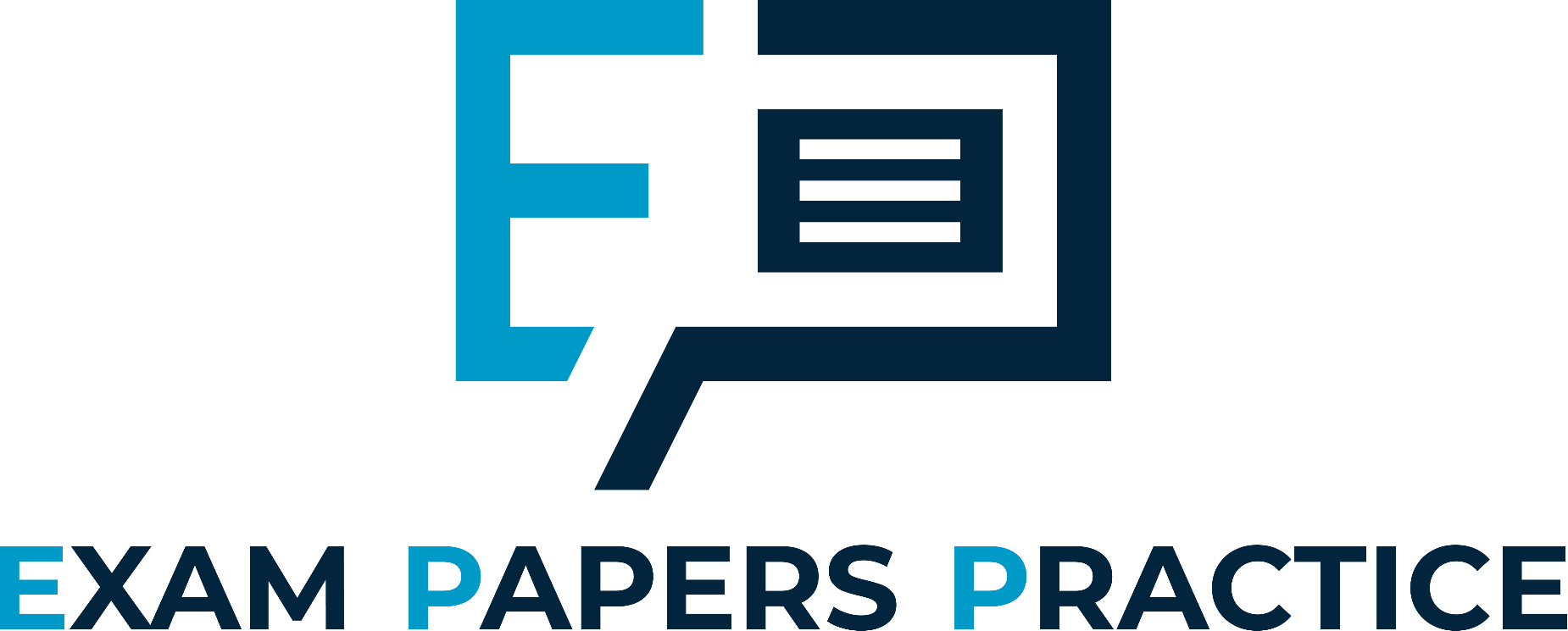 To understand that exchange rates appreciate and depreciate
To analyse the impact of exchange rate appreciation and depreciation
To evaluate the factors that may cause an exchange rate to appreciate or depreciate
For more help, please visit www.exampaperspractice.co.uk
© 2025 Exams Papers Practice. All Rights Reserved
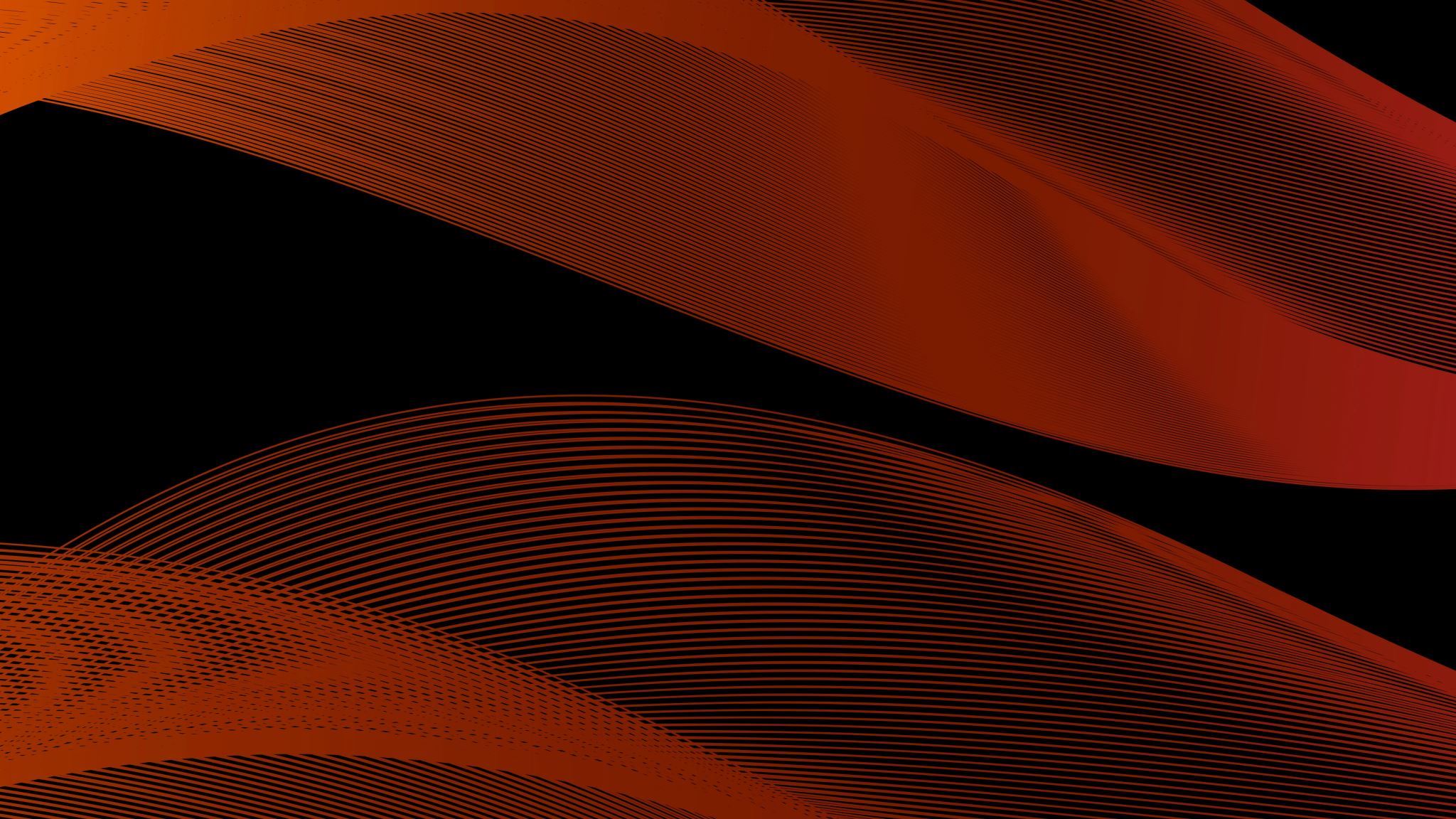 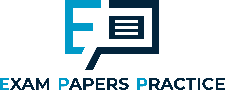 Activity
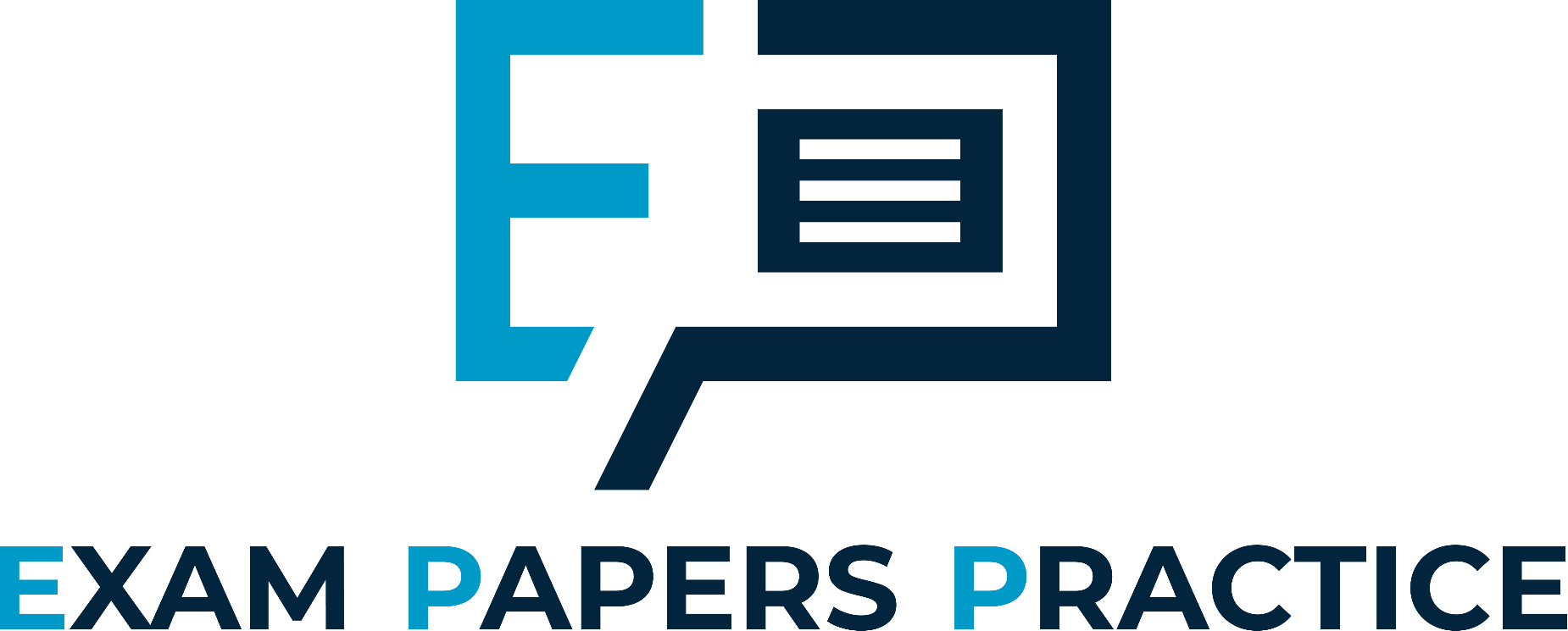 Find out the value of the pound sterling against the euro today or yesterday.

What was it a year ago?

List three factors which might have caused the exchange rate to change?
For more help, please visit www.exampaperspractice.co.uk
© 2025 Exams Papers Practice. All Rights Reserved
[Speaker Notes: 10-16 mins]
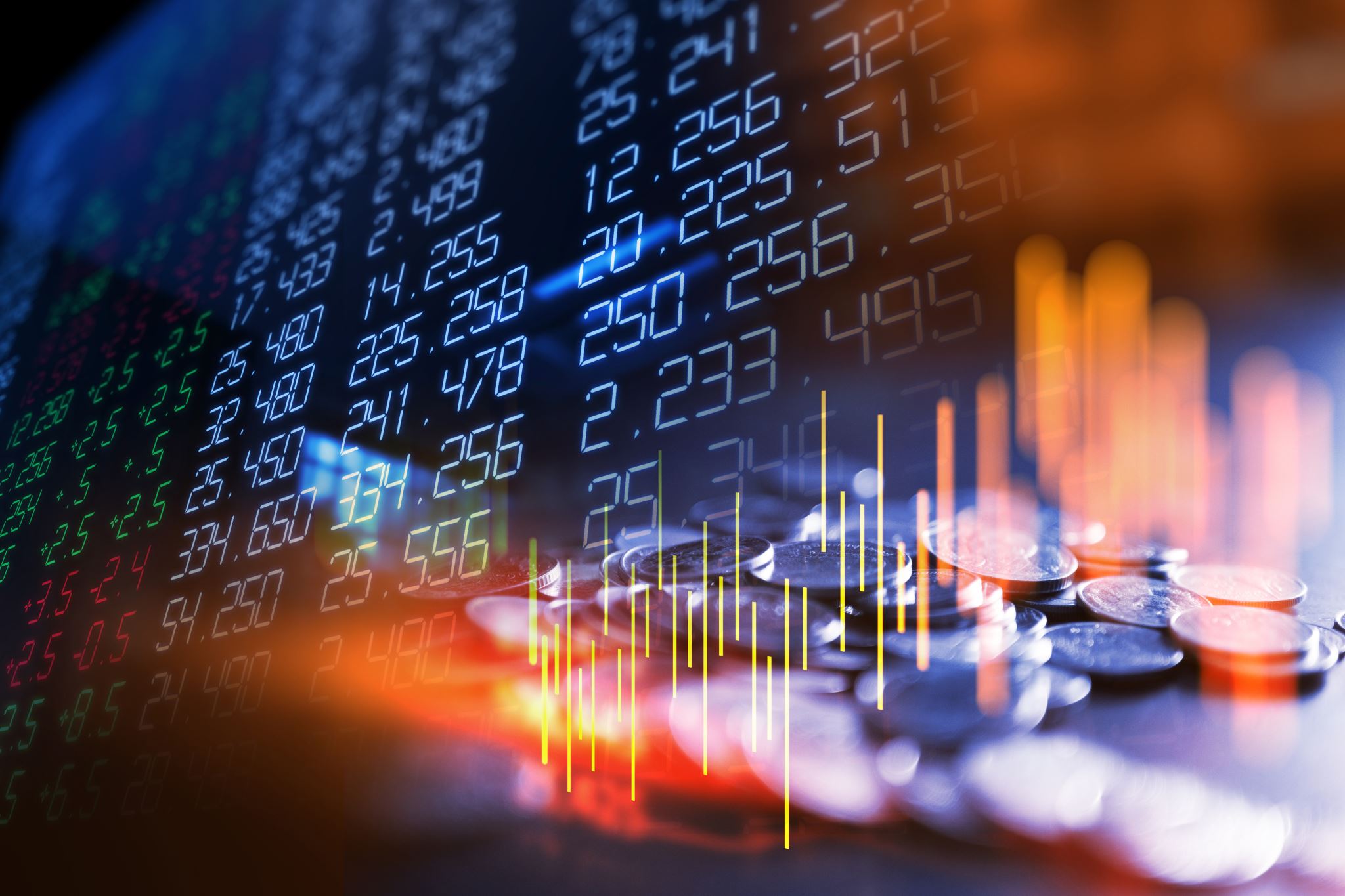 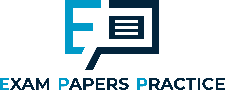 Appreciation and Depreciation
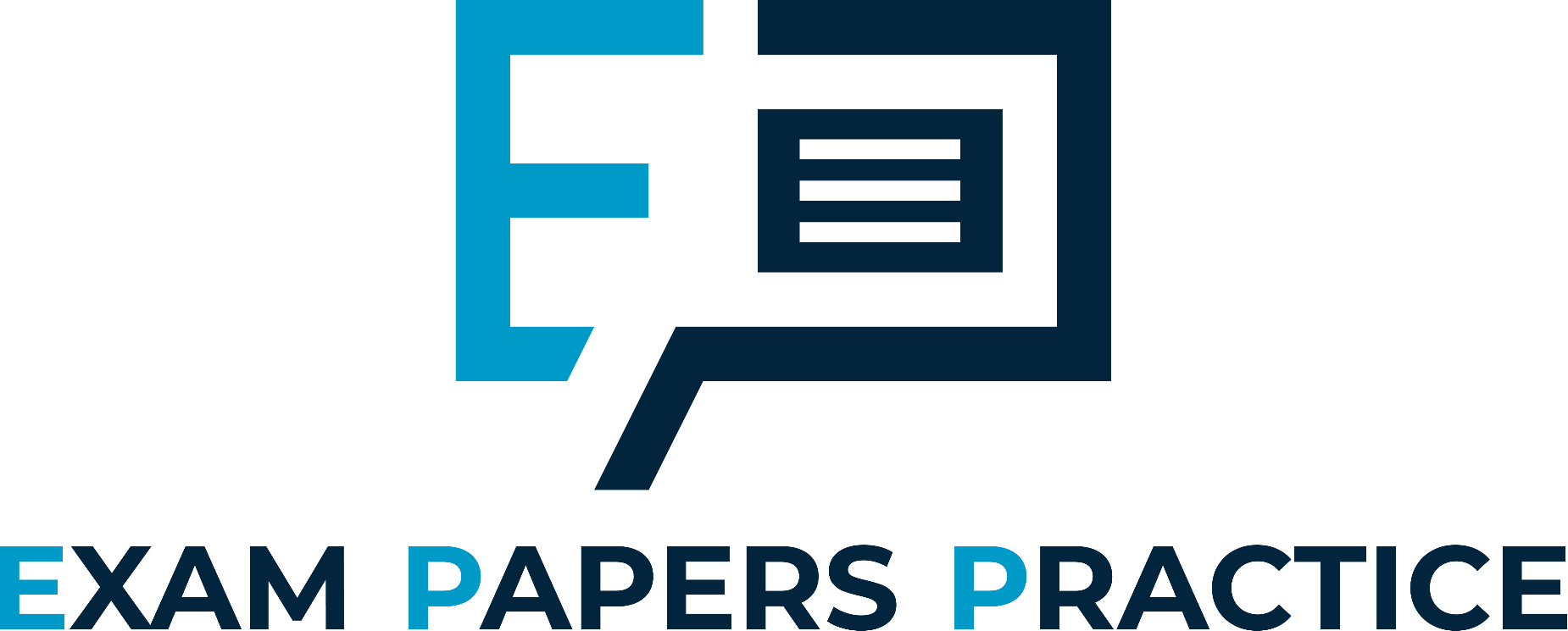 Appreciation:
A rise in the value of one currency compared to another.
	E.G. Yesterday £1 = $1.50
	         Today £1 = $1.60
The Pound has appreciated or ‘strengthened’ against the dollar

Depreciation
A fall in the value of one currency compared to another.
	E.G. Yesterday £1 = $1.50
	        Today £1 = $1.40
The Pound has depreciated or ‘weakened’ against the dollar.
For more help, please visit www.exampaperspractice.co.uk
© 2025 Exams Papers Practice. All Rights Reserved
[Speaker Notes: 17-18 minutes]
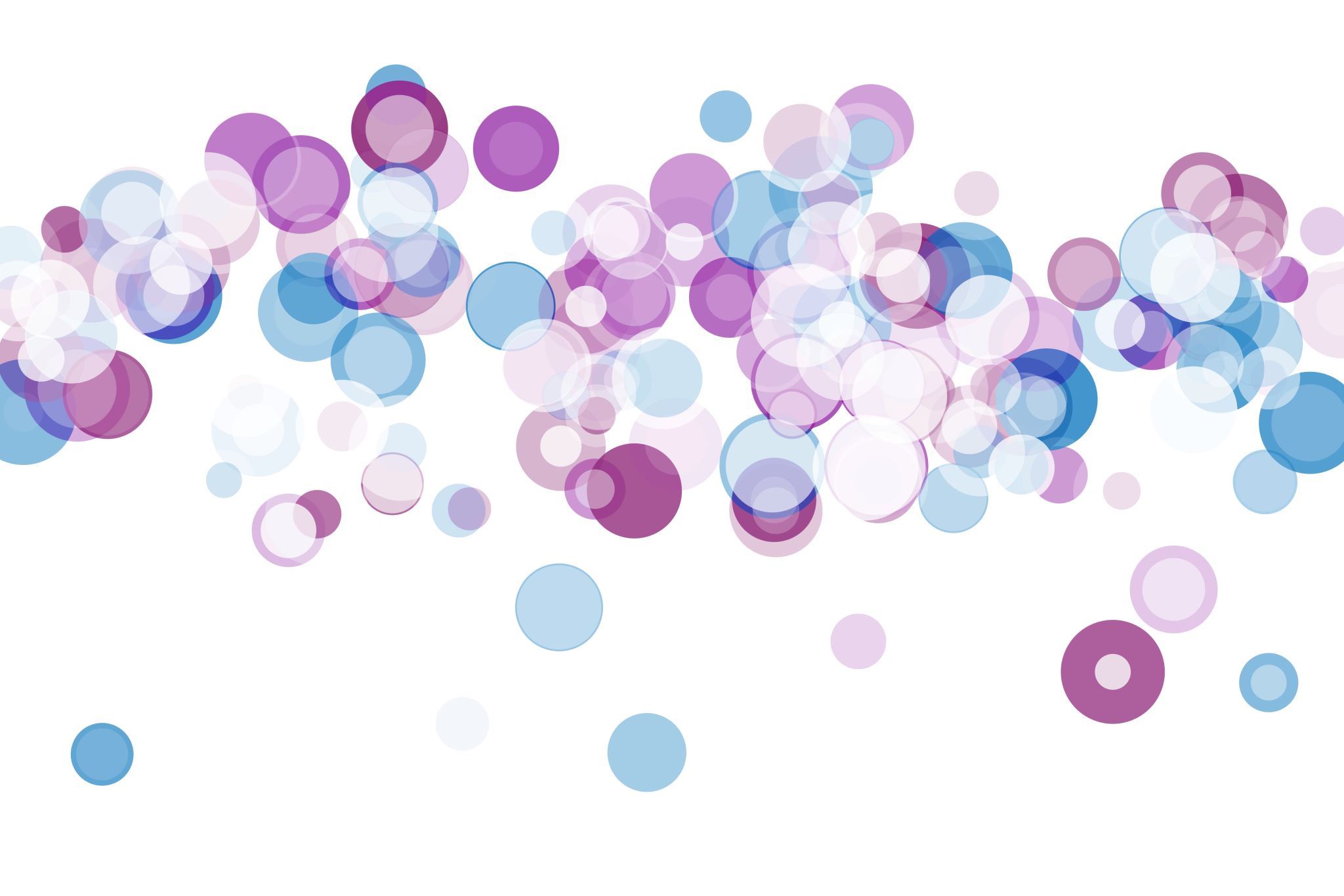 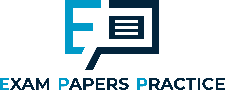 Activity - Impact of Currency Appreciation
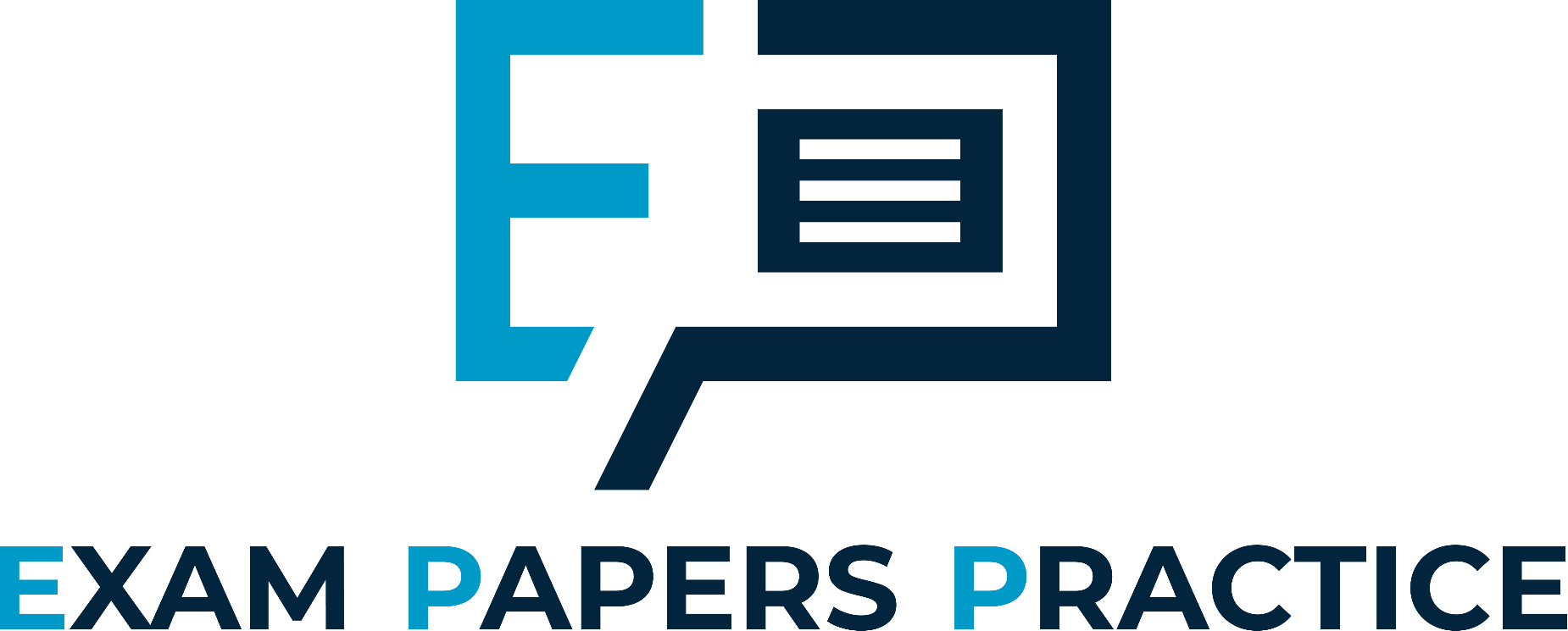 Appreciation:
Pound appreciates against the dollar
Yesterday £1 = $1.50	Today £1 = $1.60
Yesterday - Jaguar car exported to USA cost £20,000 in the UK and ?????? in the USA
Today - Jaguar car exported to USA cost ?????? in the UK and ?????? in the USA

Impact of Appreciation:
UK exports become ????? expensive abroad
UK exports become ????? competitive abroad
So to remain competitive UK firms may need to ???? their prices which will ???? their profits.
For more help, please visit www.exampaperspractice.co.uk
© 2025 Exams Papers Practice. All Rights Reserved
[Speaker Notes: 19 – 23 minutes]
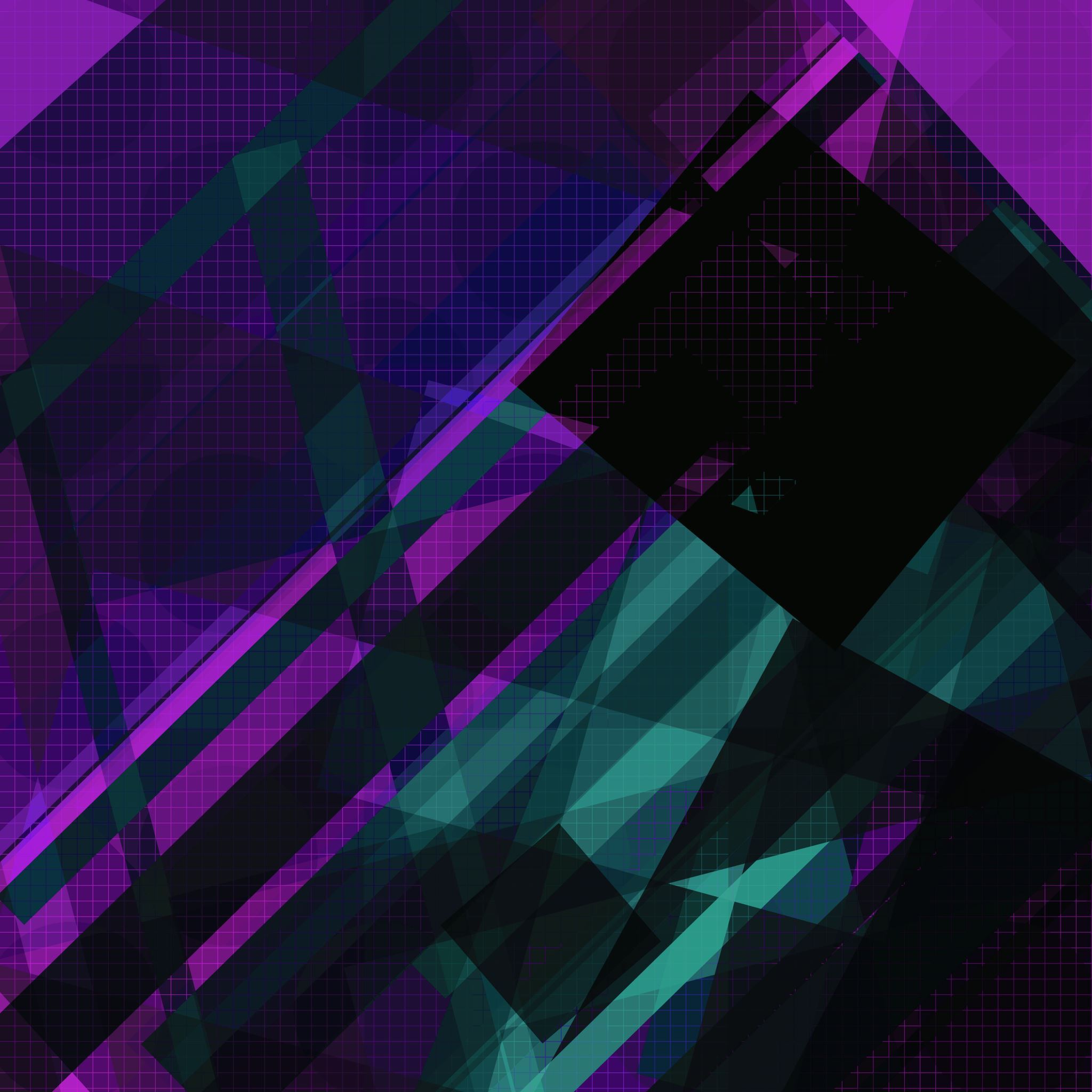 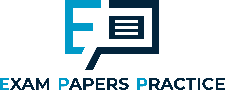 Answers - Impact of Currency Appreciation
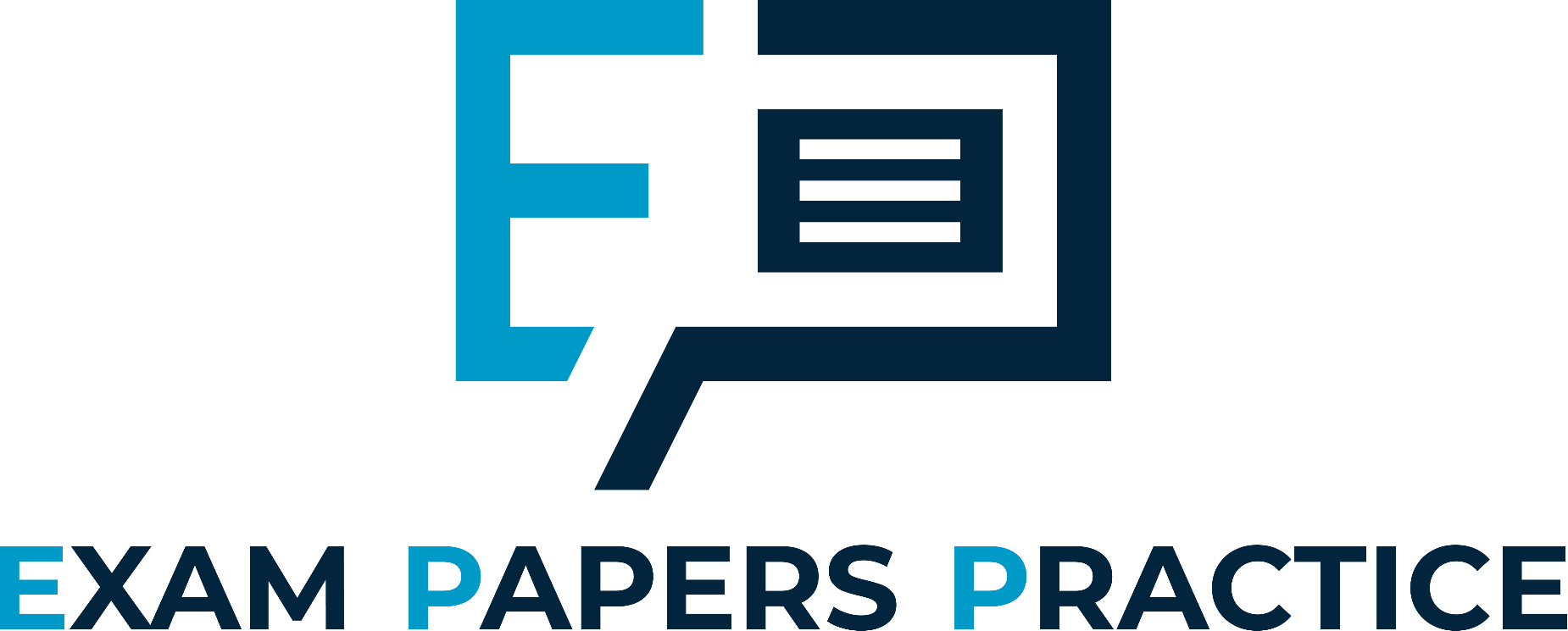 Appreciation:
Pound appreciates against the dollar
Yesterday £1 = $1.50	Today £1 = $1.60
Yesterday - Jaguar car exported to USA cost £20,000 in the UK and $30,000 in the USA
Today - Jaguar car exported to USA cost £20,000 in the UK and $32,000 in the USA

Impact of Appreciation:
UK exports become more expensive abroad
UK exports become less competitive abroad
So to remain competitive UK firms may need to reduce their prices which will reduce their profits.
For more help, please visit www.exampaperspractice.co.uk
© 2025 Exams Papers Practice. All Rights Reserved
[Speaker Notes: 24 – 27 minutes]
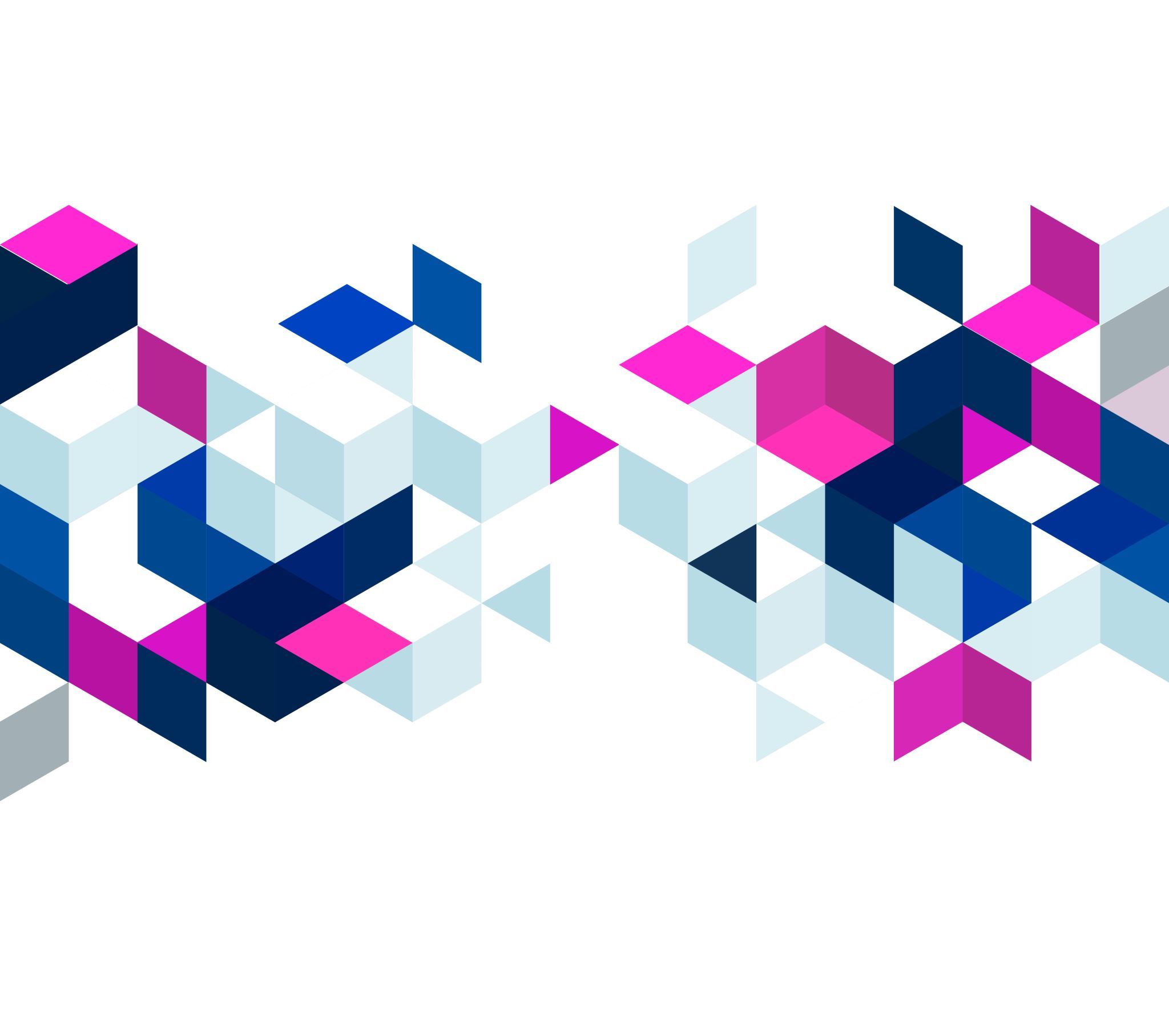 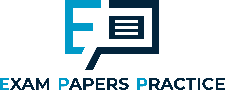 Impact of Currency Depreciation
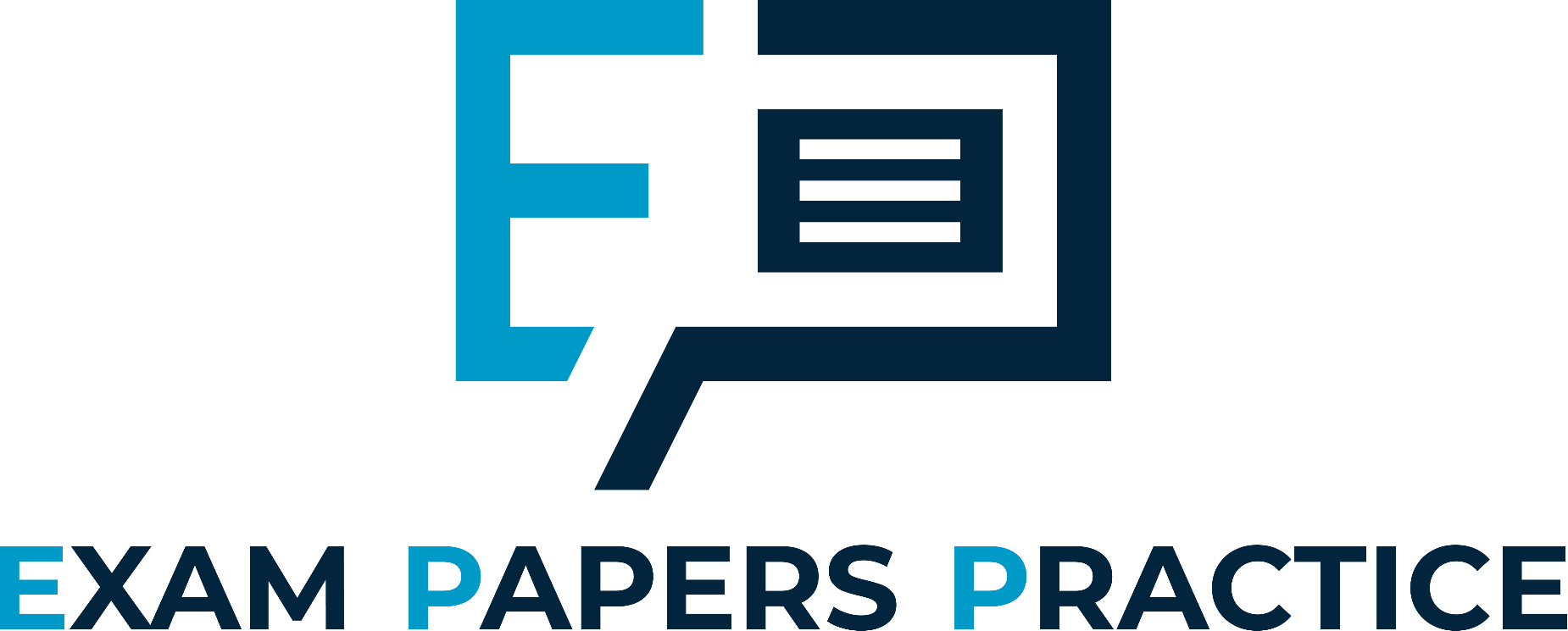 Depreciation:
Pound depreciates against the dollar
Yesterday £1 = $1.50	Today £1 = $1.40
Yesterday - Jaguar car exported to USA cost £20,000 in the UK and $30,000 in the USA
Today - Jaguar car exported to USA cost £20,000 in the UK and $28,000 in the USA

Impact of Appreciation:
UK exports become less expensive abroad
UK exports become more competitive abroad
So UK firms may increase their prices which will increase their profits.

Question: Is a depreciation in the pound good or bad for a business which imports into the UK and why?
For more help, please visit www.exampaperspractice.co.uk
© 2025 Exams Papers Practice. All Rights Reserved
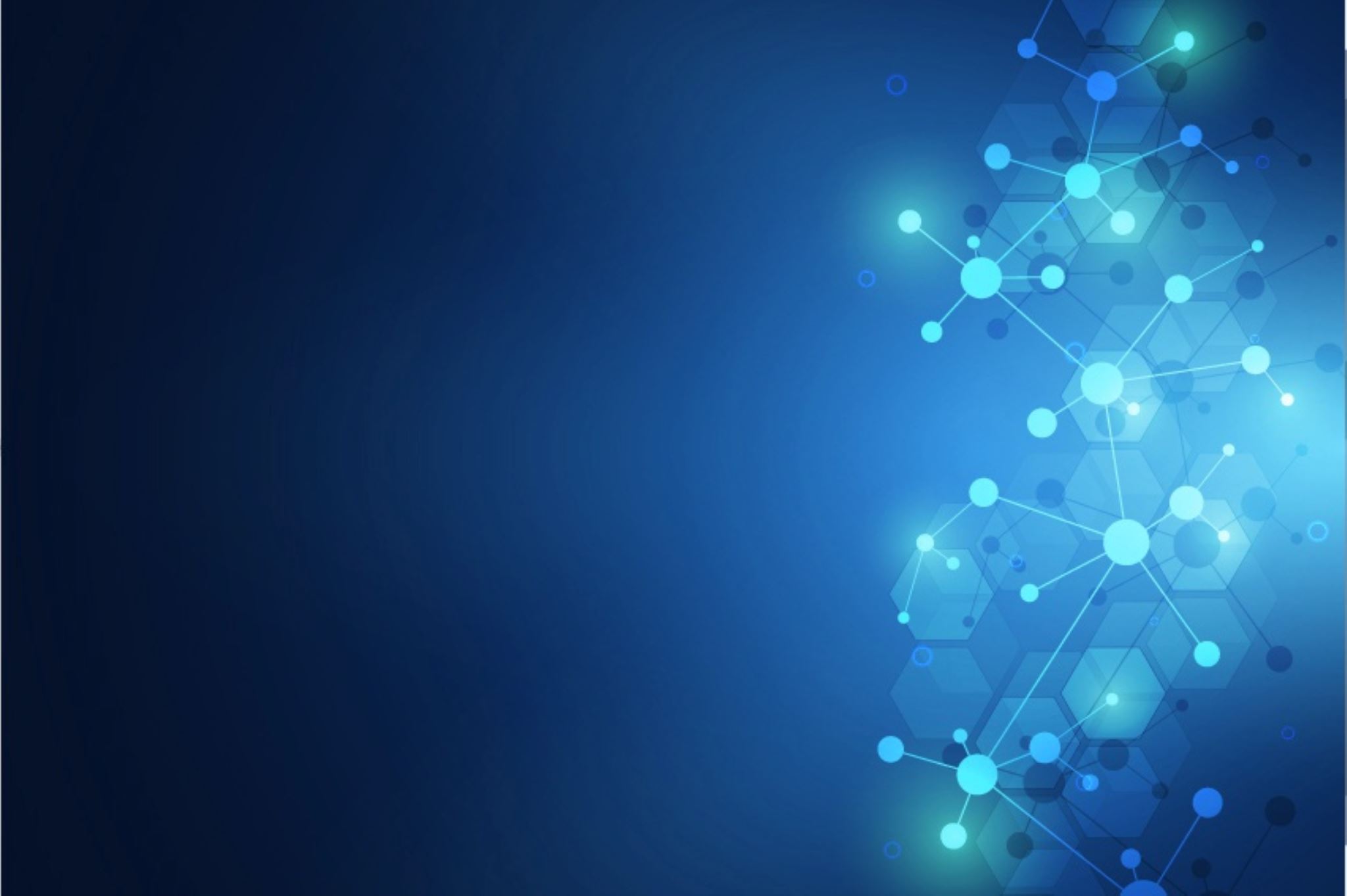 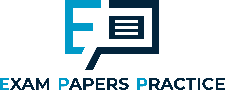 Activity: Factors which influence an exchange rate
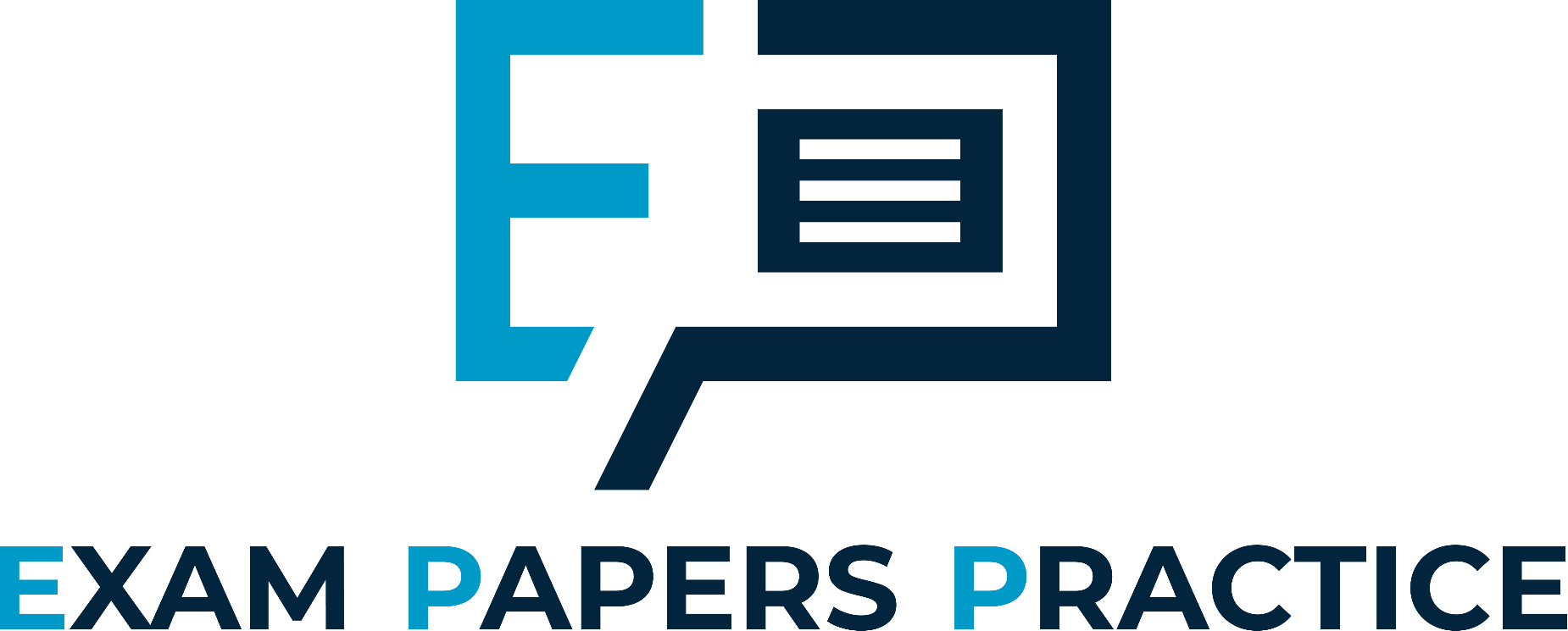 An increase in exports
Increase in interest rates
FDI (Foreign Direct Investment) – i.e. Japanese investment in UK car plants
An increase in imports
Speculation – i.e. currency speculators betting that the value of the £ will fall against the dollar

ACTIVITY: (In pairs) Work out whether factors 1 – 5 will appreciate or depreciate the UK exchange rate and why?
For more help, please visit www.exampaperspractice.co.uk
© 2025 Exams Papers Practice. All Rights Reserved
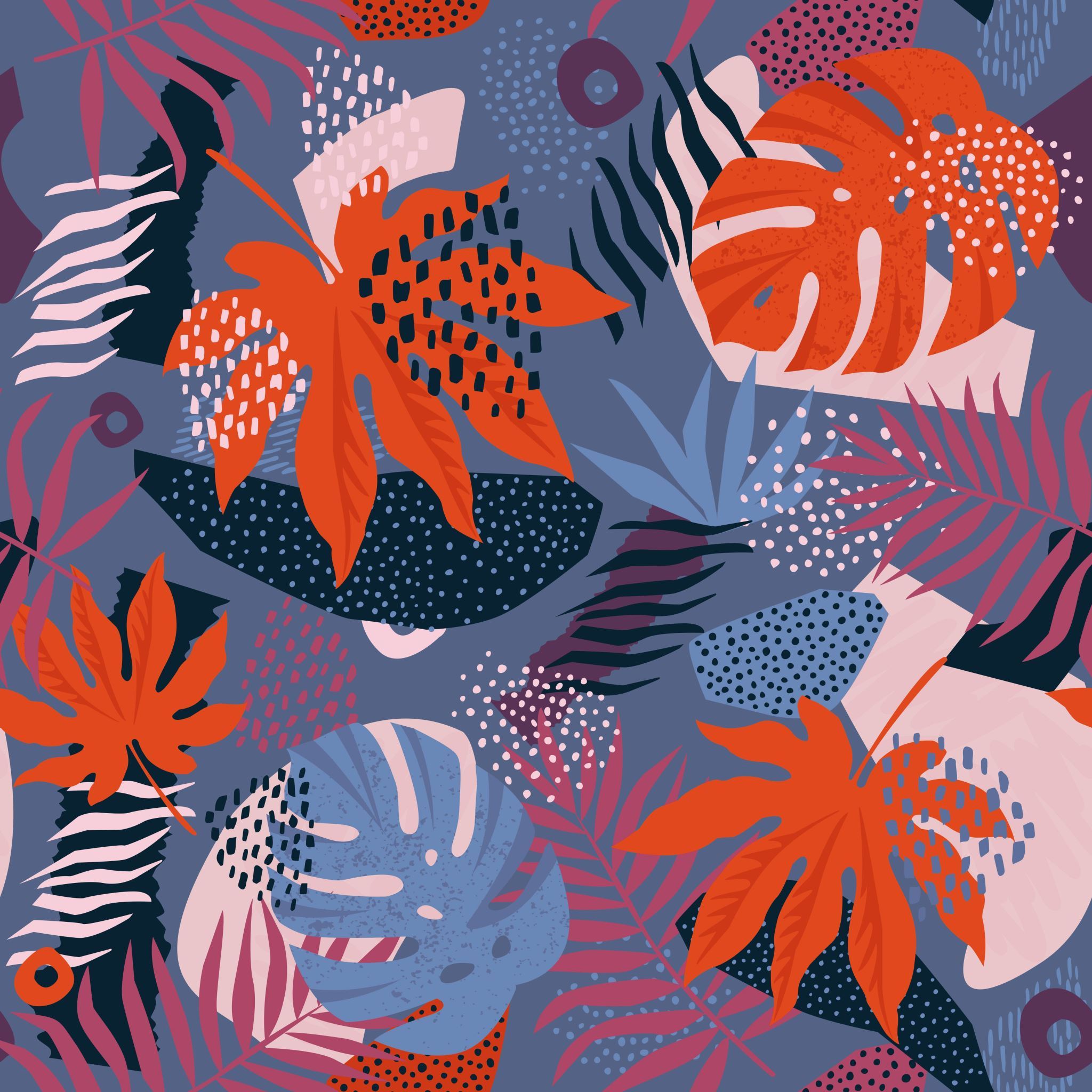 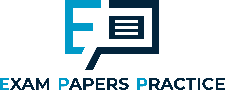 Factors which make an exchange rate appreciate
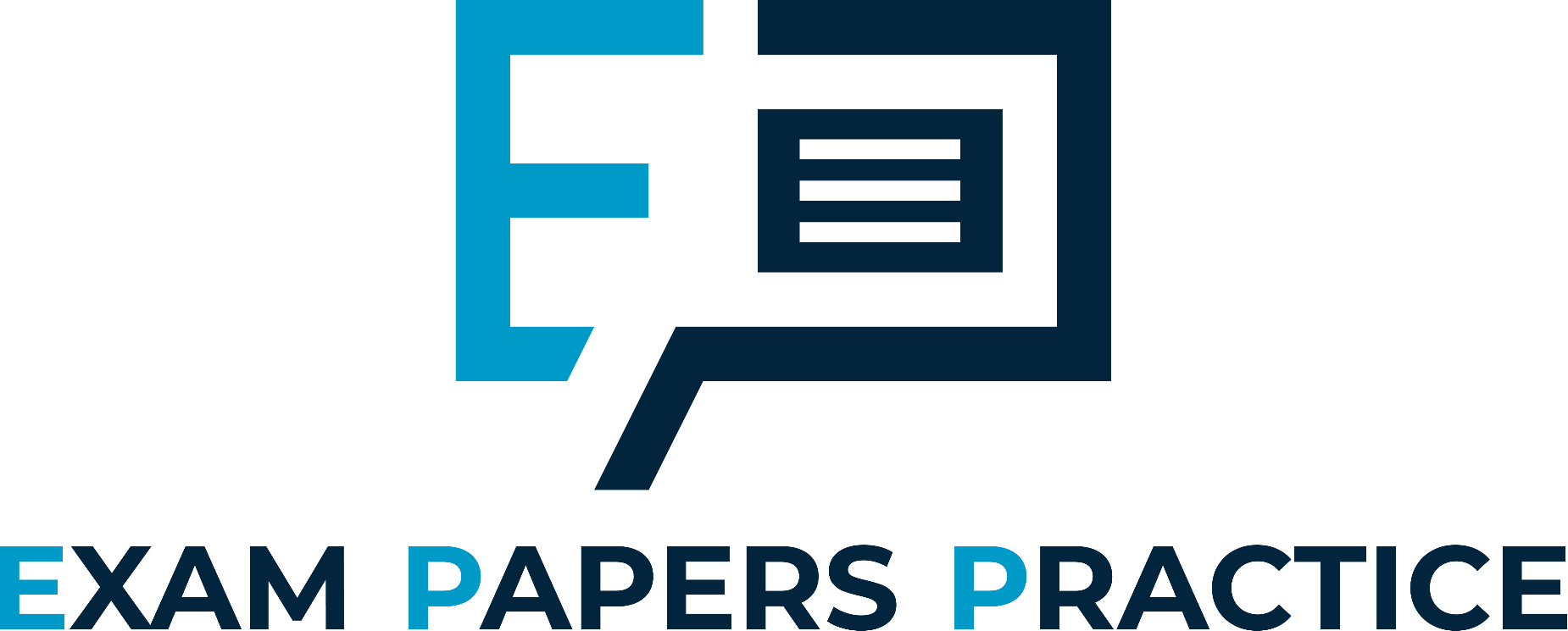 An increase in exports  - If UK exports to the USA increase, American firms will need to buy more pounds than before to pay for them. This causes the £ to appreciate against the $.

A rise in UK interest rates - If the rate of interest in the London money markets increases, US savers will switch funds to the UK. This causes the £ to appreciate against the $.

FDI – If there is an inflow of FDI, i.e. Japanese investment in car plants, this will raise the demand for pounds. This causes the £ to appreciate against the $.
For more help, please visit www.exampaperspractice.co.uk
© 2025 Exams Papers Practice. All Rights Reserved
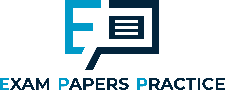 Factors which make an exchange rate depreciate
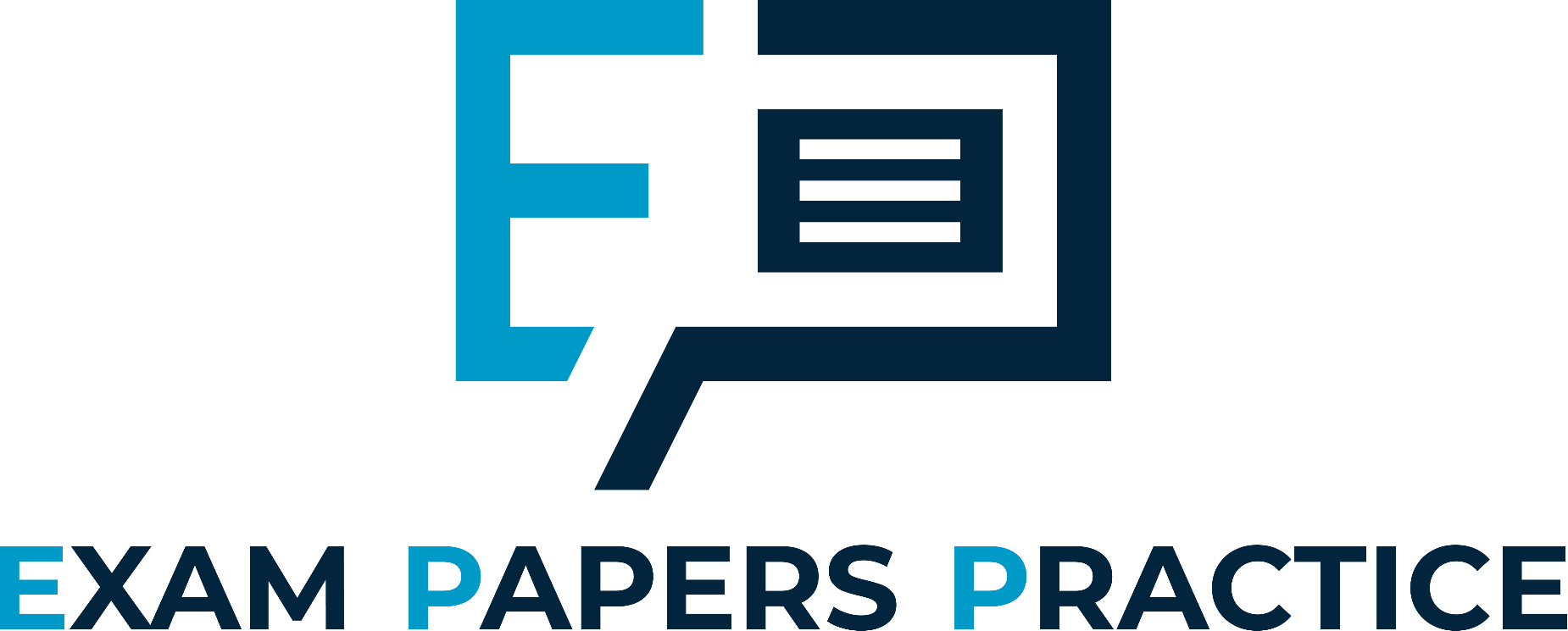 A rise in UK imports  - If imports from the USA  increase, British firms will need to buy more dollars than before to pay for them, causing the £ to depreciate against the $.

If speculators believe that the value of the pound will fall, they will sell pounds and buy dollars, causing the £ to depreciate against the $.
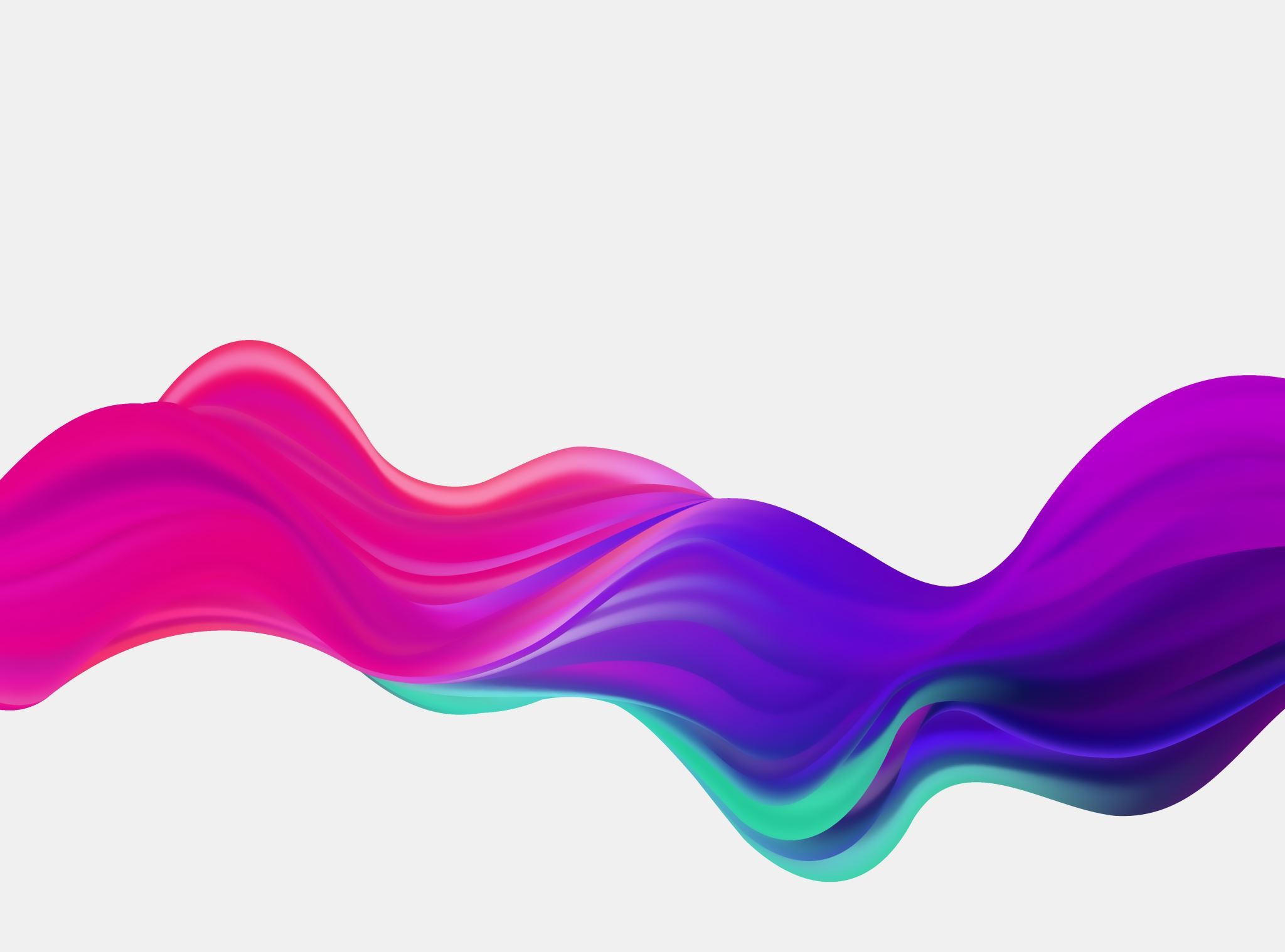 For more help, please visit www.exampaperspractice.co.uk
© 2025 Exams Papers Practice. All Rights Reserved
ACTIVITY – YOU ARE A FX DEALERSHIP
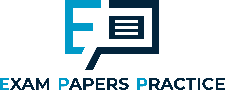 In pairs: Work out which currency you would like to buy & which you are going to sell in 2021.
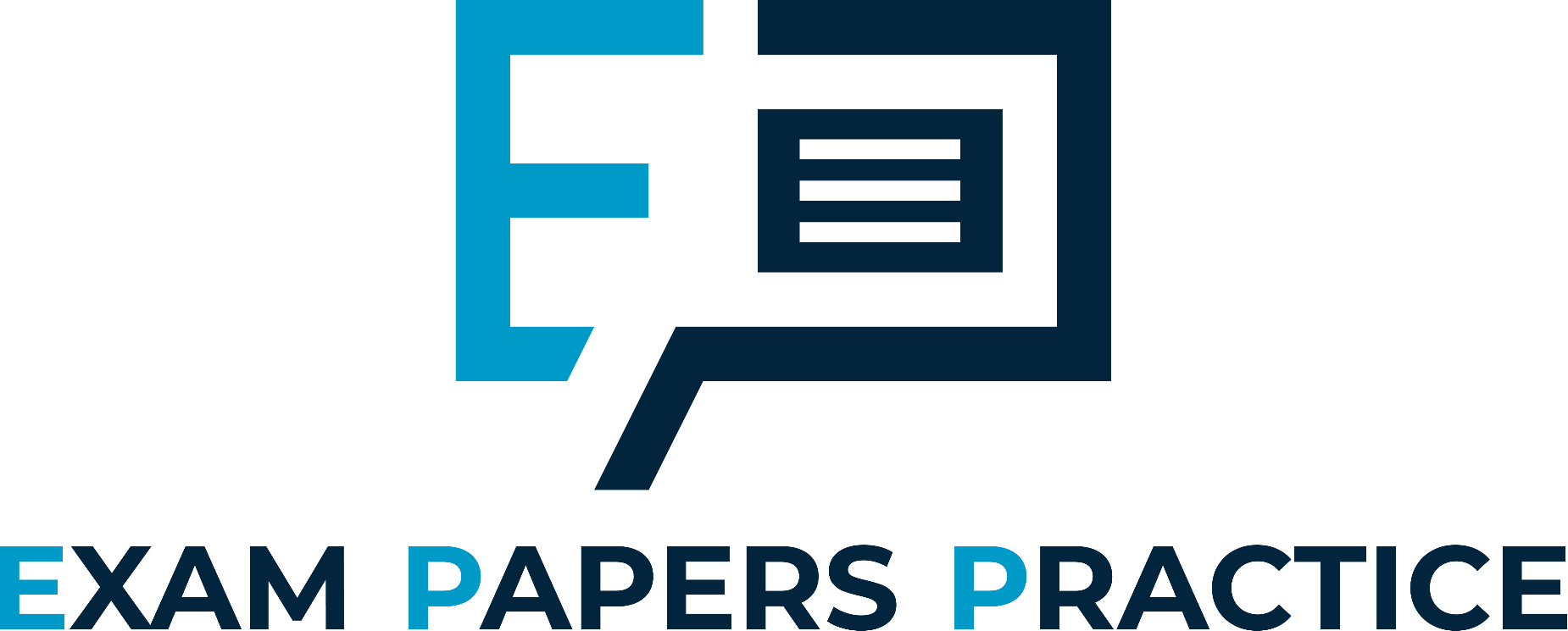 Remember to do above exercise for selling a currency too.
Use the site https://www.xe.com/currencycharts/ to find out currency comparisons.
For more help, please visit www.exampaperspractice.co.uk
© 2025 Exams Papers Practice. All Rights Reserved
[Speaker Notes: Time 30-50 mins:
Introduce activity
Ask pupils to work in pairs – in workbooks
Set timer for 10 mins 
Check on class progress during 15 minutes – ensure that everyone is on task
Ask pairs for answers
Have different pairs answering each time]
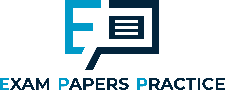 Plenary
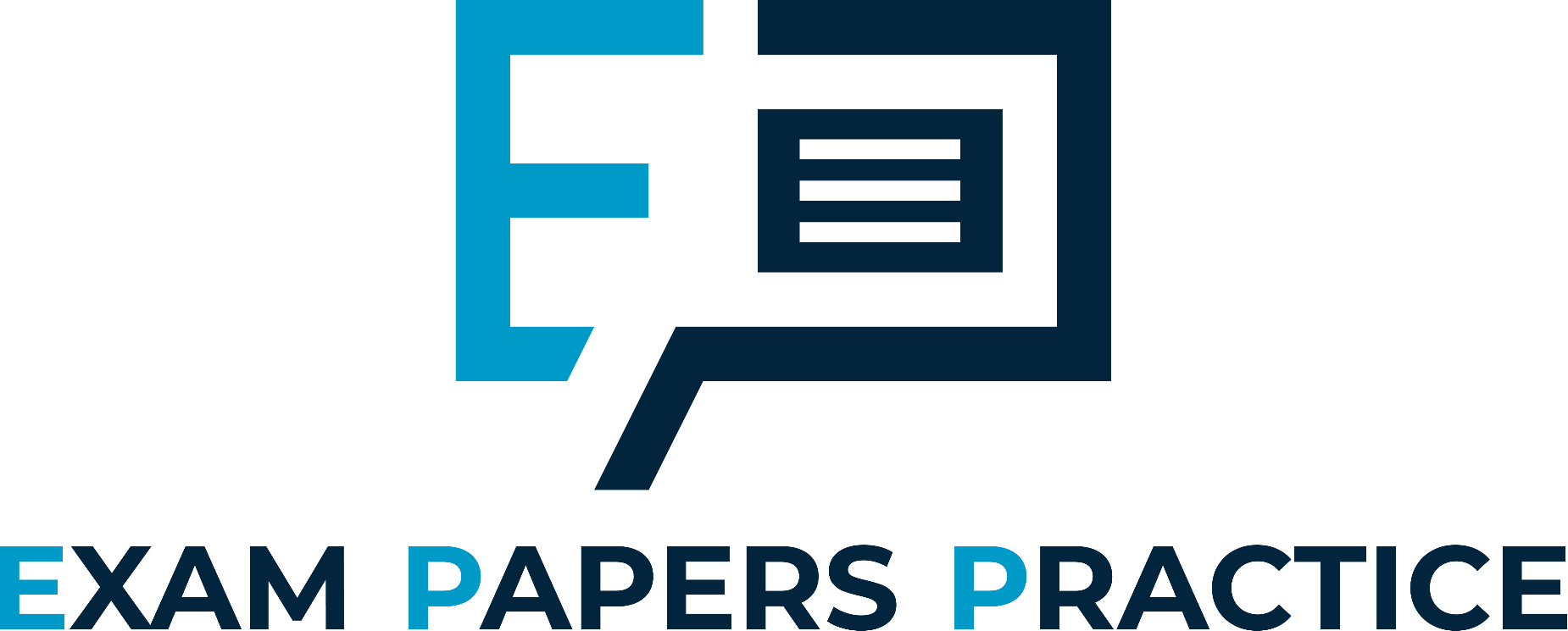 For more help, please visit www.exampaperspractice.co.uk
© 2025 Exams Papers Practice. All Rights Reserved